Sex-linked inheritance
Raise your hand if you personally know someone who is colorblind

Raise your hand if that person is a female

Raise your hand if that person is a male
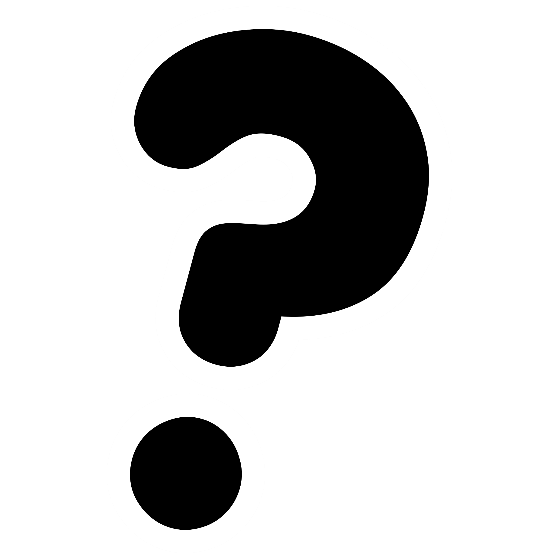 Sex-linked inheritance
Up until now, all of the traits we have examined have been autosomal traits.

Autosomal Trait = Traits controlled by genes found on chromosome pairs #1 - 22
Sex-linked inheritance
The 23rd pair of chromosomes are the sex chromosomes

X X = Female
X Y = Male
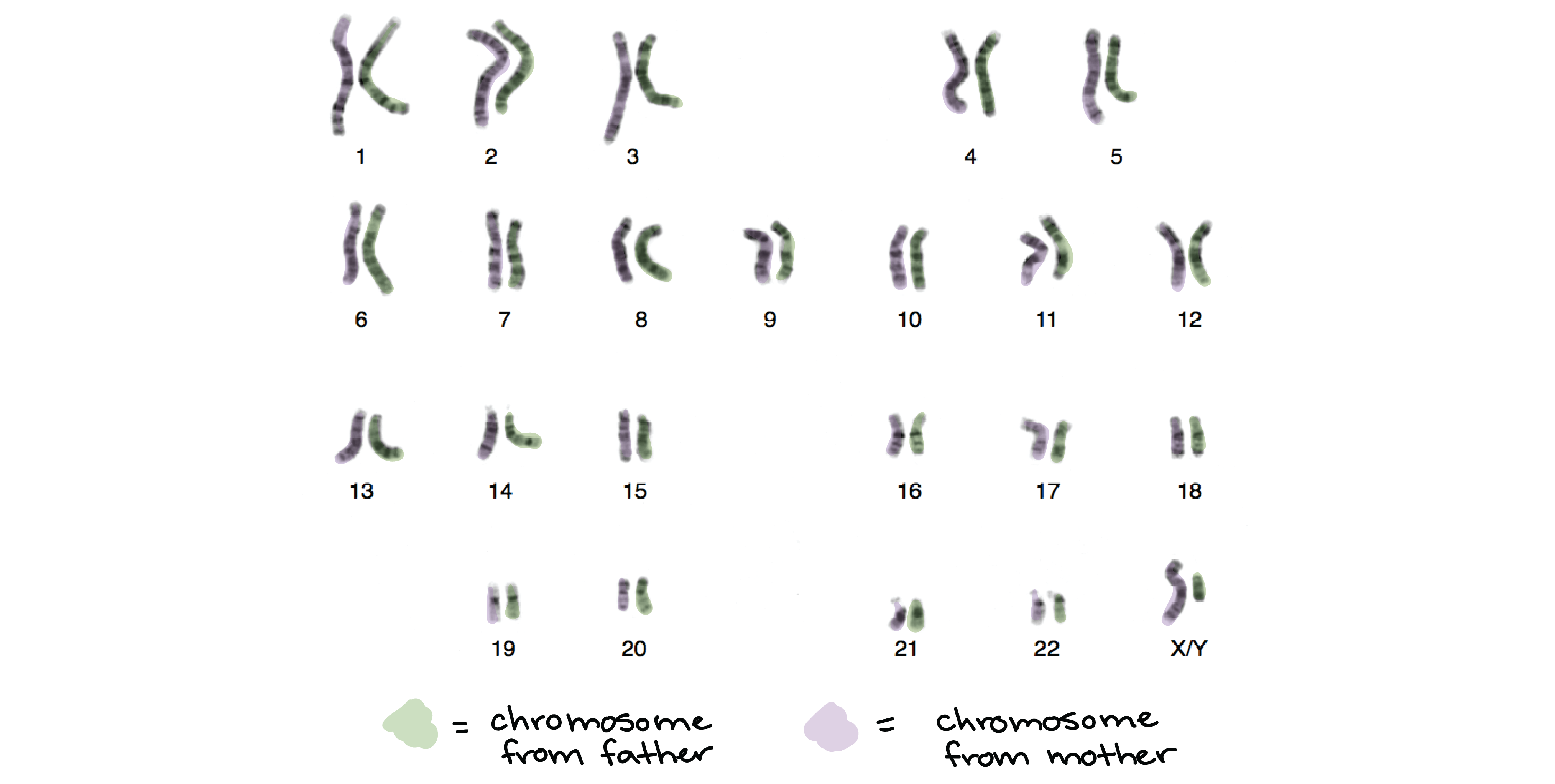 Sex-linked inheritance
To complete sex-linked Punnett squares, you will need to…
Use X’s and Y’s with superscript letters to represent the carried alleles
Sex-linked inheritance
Colorblindness is a recessive, sex-linked trait carried on the X chromosome
“Normal” vision is dominant

C = Normal vision allele
c = Colorblind vision allele
Sex-linked inheritance
Genotypes and phenotypes for vision in females…
X C X C
X C X c
X c X c
Sex-linked inheritance
Genotypes and phenotypes for vision in females…
X C X C = Normal Vision
X C X c = Normal Vision (“carrier”)
X c X c = Colorblind Vision
Sex-linked inheritance
Genotypes and phenotypes for vision in males…
X C Y
X c Y
Why do we not place a letter (allele) on the Y chromosome???
Sex-linked inheritance
Genotypes and phenotypes for vision in males…
X C Y = Normal Vision
X c Y = Colorblind Vision

So why are there more colorblind males than females?
Sex-linked inheritance
Write the genotypes for the following…
Homozygous normal vision female
X C X C
Colorblind male
X c Y
Heterozygous Normal vision female
X C X c
Sex-linked inheritance
Show the cross between a carrier female and a normal vision male
Sex-linked inheritance
Show the cross between a carrier female and a normal vision male
Y
X C
X C
X c
Sex-linked inheritance
Show the cross between a carrier female and a normal vision male
Y
X C
X C
X C X C
X C Y
X c Y
X C X c
X c
Sex-linked inheritance
What is the probability of this couple having a child who is colorblind?
Y
X C
X C
X C X C
X C Y
X c Y
X C X c
X c
Sex-linked inheritance
Y
X C
X C
X C X C
X C Y
25%
X c Y
X C X c
X c